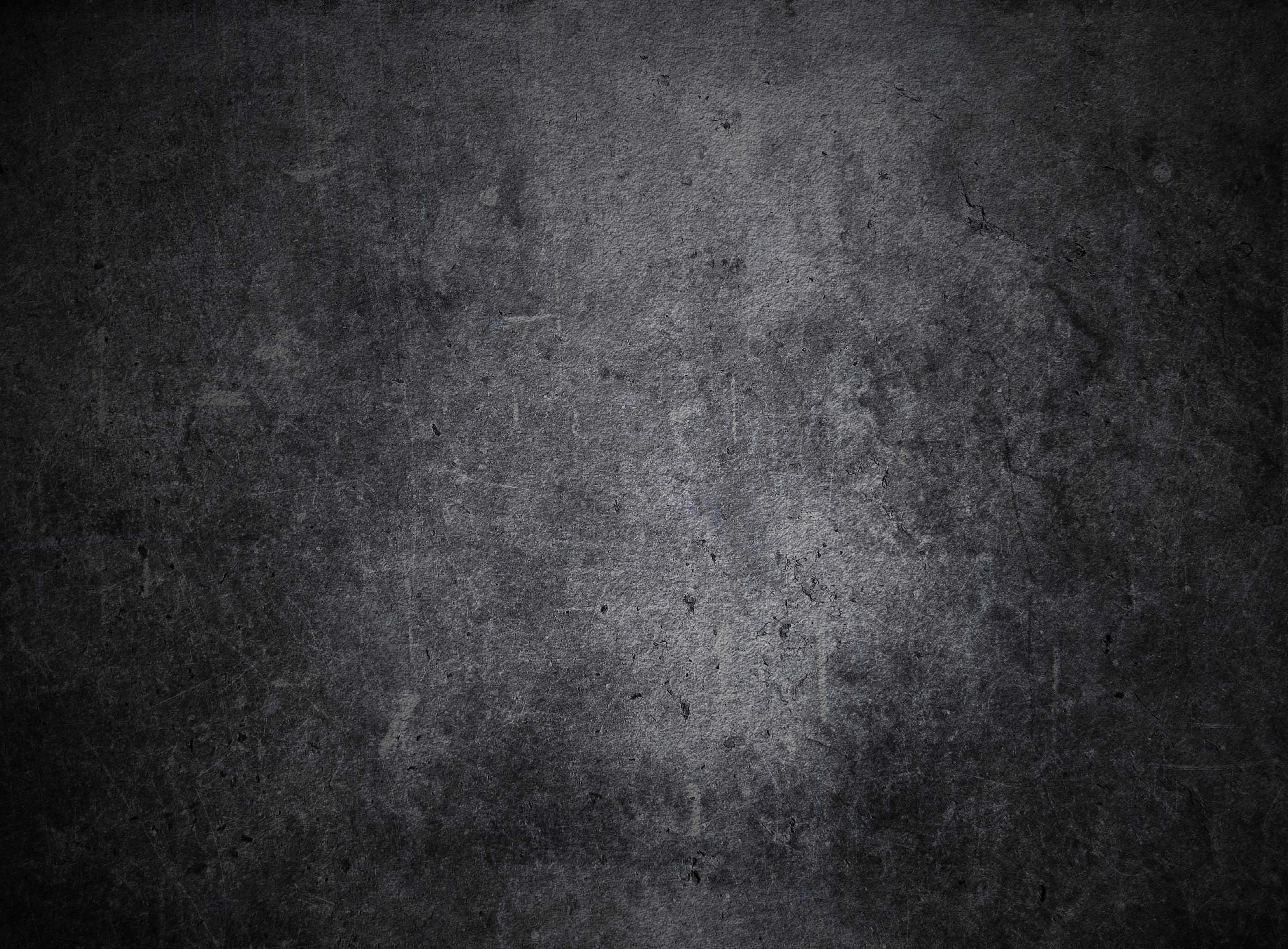 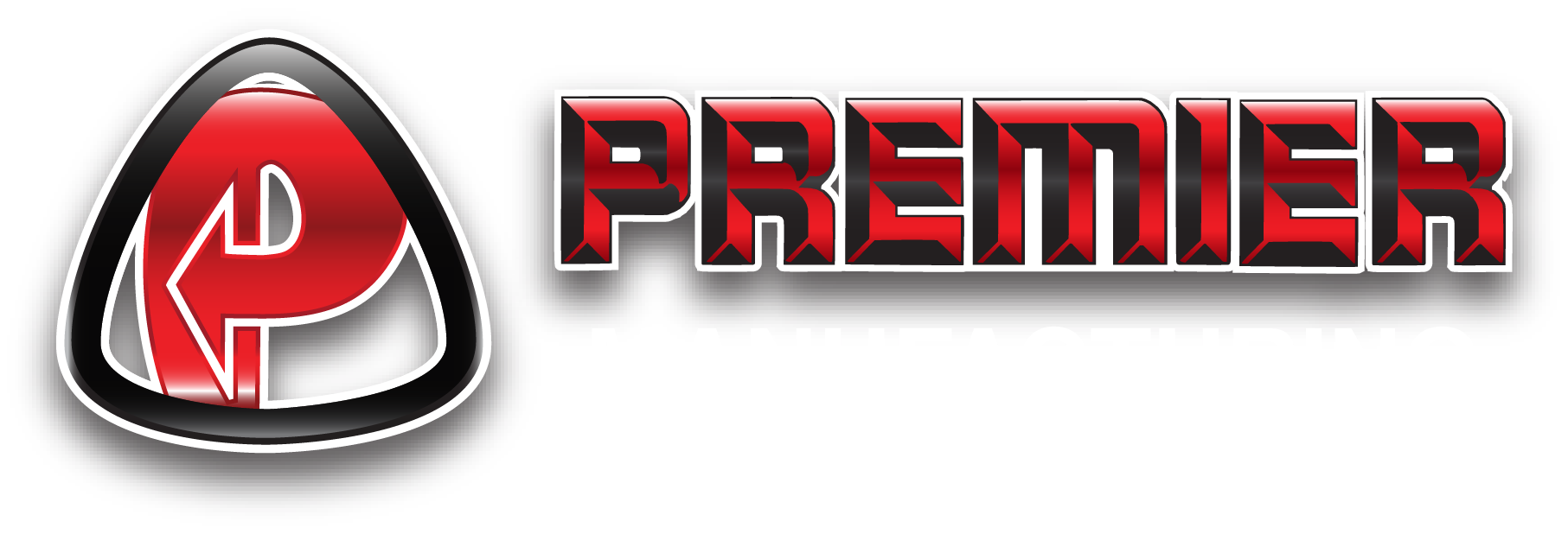 How to Properly Select & Maintain a Pintle Hitch & Related Components
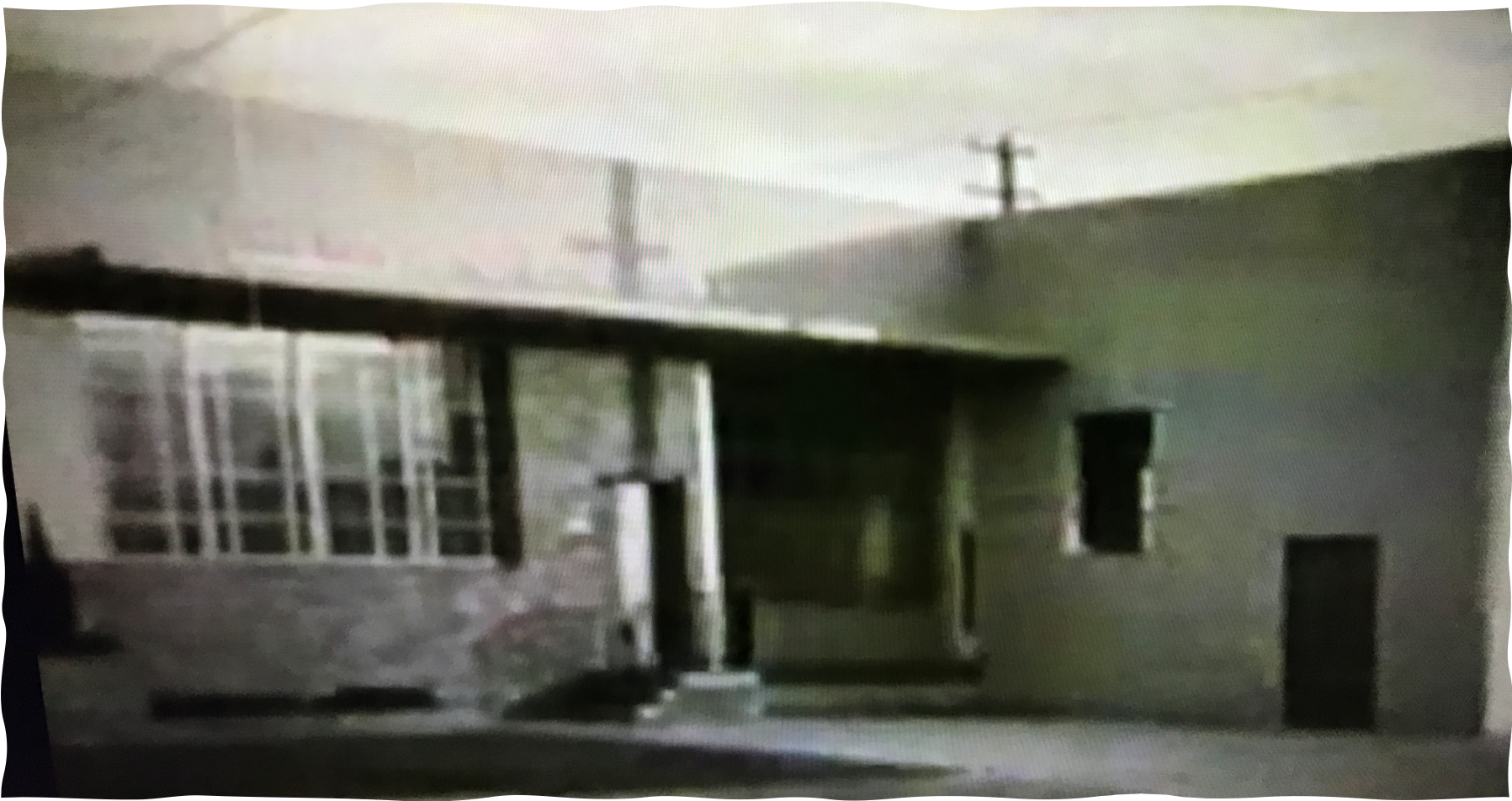 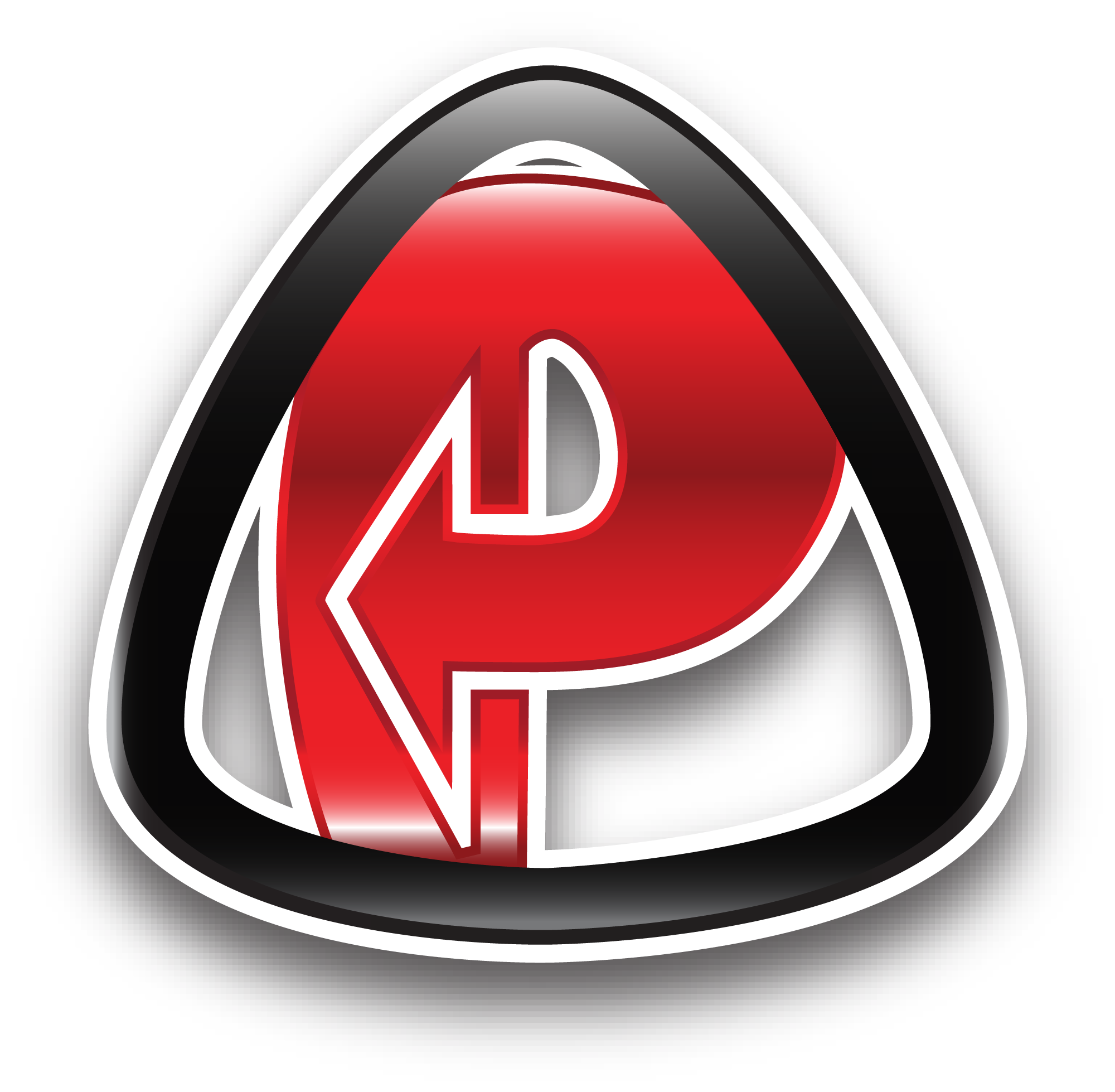 Quick Facts
Founded in 1924
Developed first coupling used in the industry
Over 90 years as the leader in the coupling industry
8 of the top 10 fleets spec Premier
One of only two US manufacturers today
Discussion Today
How to Properly Select & Maintain a Pintle Hitch & Related Components
Pintle Hooks, Drawbar Eyes and Safety Chain Attachment Points

Important note:  Understand that these are safety devices
Safety is Priority #1
Coupling Example
X-ray of Poor Manufacturing
Safety is Priority #1
Drawbar Eye Example
Safety Chain Bracket Example
Building to the Core
Proper Selection of Your





Couplings, Drawbar Eyes & Safety Chain Brackets
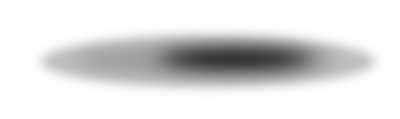 Starting Foundation
Selecting The Right Equipment
Four Step Process
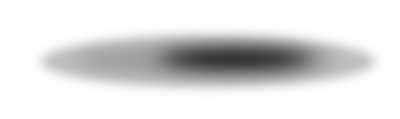 Definitions
GVWR – Gross Vehicle Weight Rating
Maximum amount of weight the vehicle is able to safely hold and transport
Rated by the manufacturer
Gross Trailer Weight
How much the trailer and payload weighs together
FMVSS – Safety chains or cable and attachment point
If the ultimate combined breaking strength of the two chains is equal to the gross weight of the towed vehicle(s), the requirements are satisfied.
It should be noted that some States may have more stringent requirements for safety chains.
Step 1 - Determine “Gross Trailer (s) Weight”
“Gross Trailer (s) Weight” is usually determined by the Gross Vehicle Weight Rating (GVWR)
This information is attached to the trailer by the trailer manufacturer
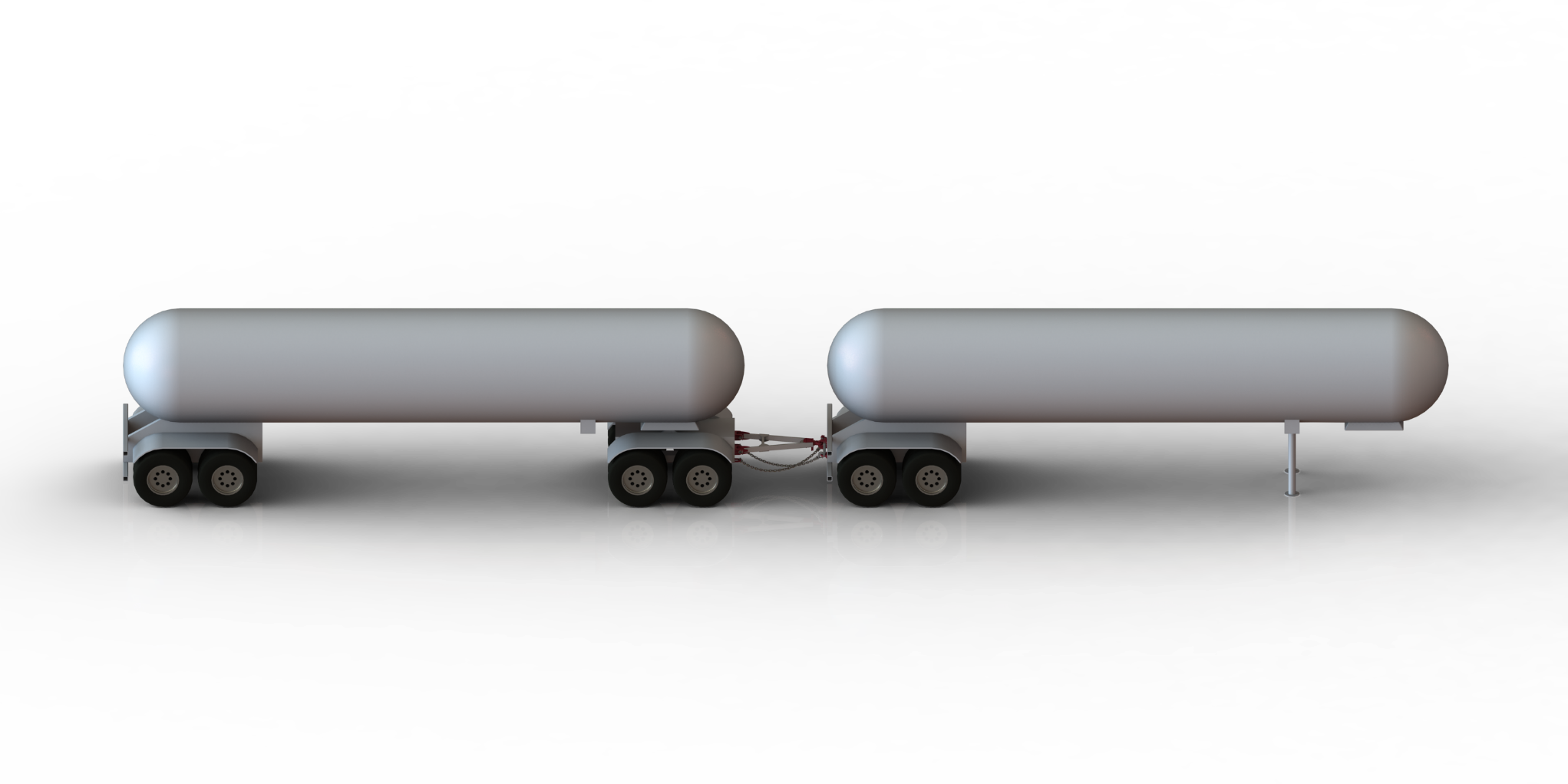 40 000 lbs.
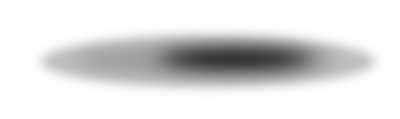 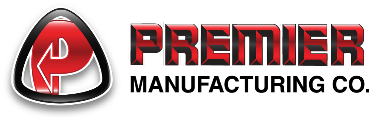 Gross Trailer Weight
Only the trailer is considered when selecting your Coupling or Drawbar Eye

Safety Chain Hangers -  Must have ultimate strength of no less then the MGTW
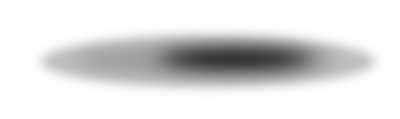 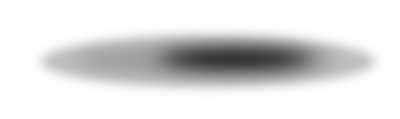 [Speaker Notes: Poll Question

Are you using cargo D Rings as a safety chain bracket?

Yes
No
Not sure]
Step 1 – Determine “Gross Trailer (s) Weight”
Step 2 – Determine “Tongue Weight Capacity”
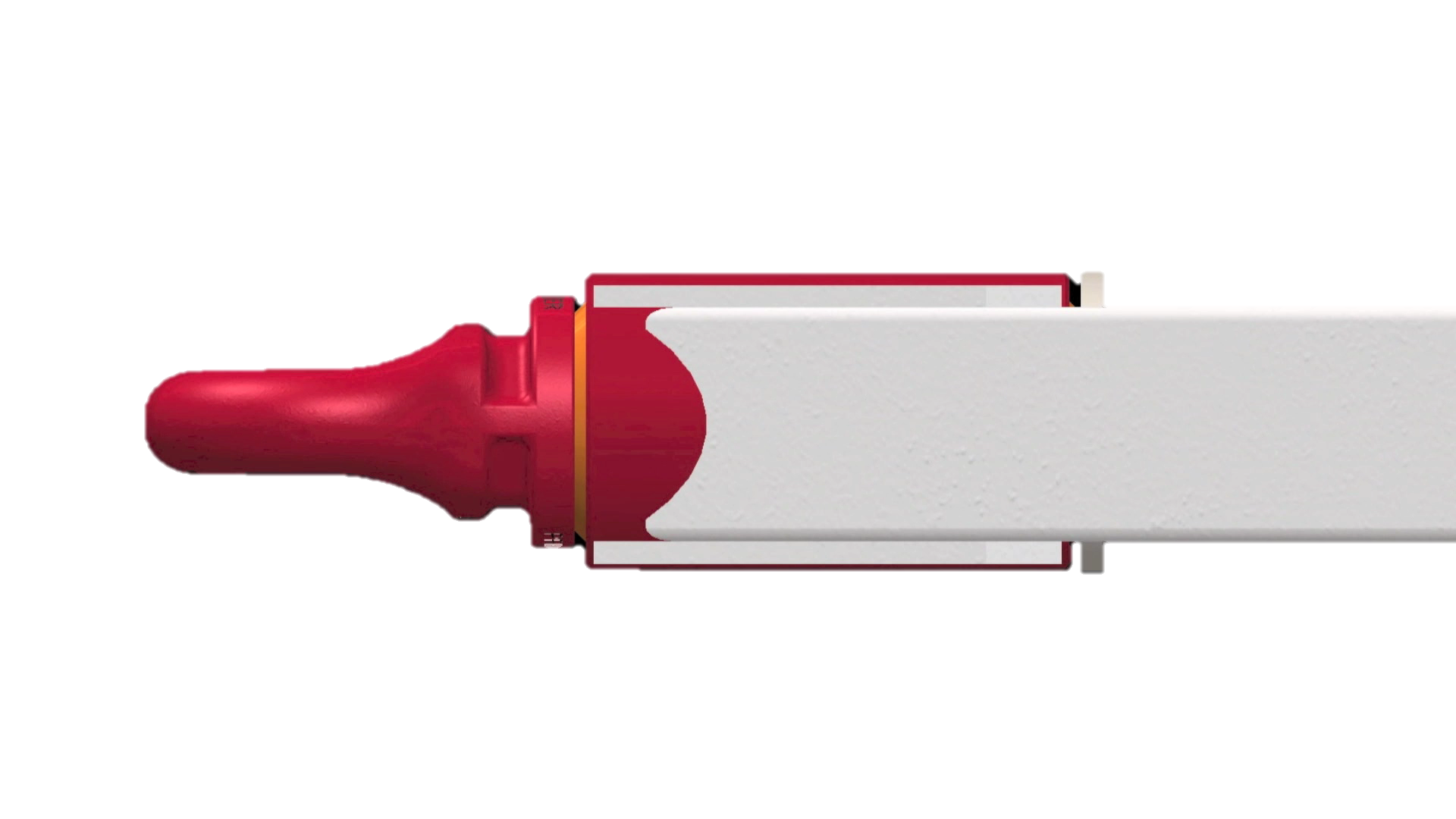 “Tongue Weight Capacity” is the maximum expected weight at the drawbar eye
Tongue Weight
Maximum expected weight at the drawbar eye

Hinged Drawbar – Maximum weight is half of drawbar weight

Non-hinged Drawbar – Weight is not known

Multiply the GVWR of towed trailer by 15%
Best Practice – Weight tongue when trailer is loaded to GVWR
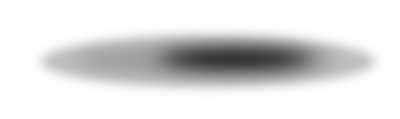 Step 1 – Determine “Gross Trailer (s) Weight”
Step 2 – Determine “Tongue Weight Capacity”
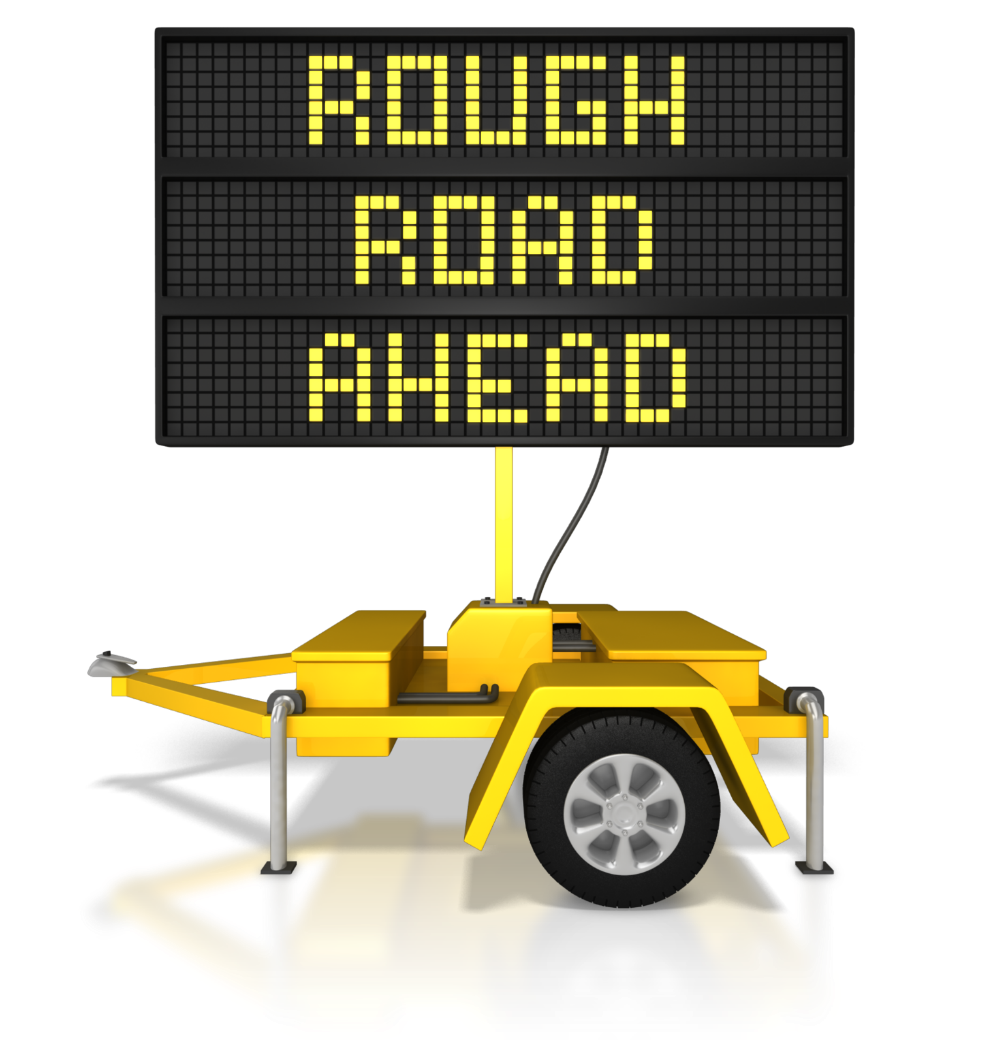 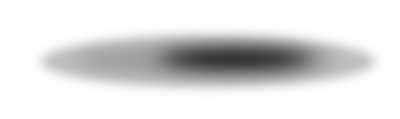 Step 3 – Considering Operating Conditions and Environments
Operating Conditions & Environment
High Priority

Increase Gross Trailer Weight & Tongue Weight Capacity by a minimum of 25%

Some applications require more than 25%

Same practice applies to safety chain brackets
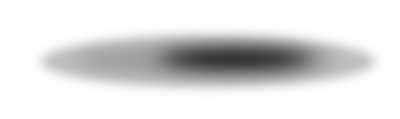 Step 1 – Determine “Gross Trailer (s) Weight”
Step 2 – Determine “Tongue Weight Capacity”
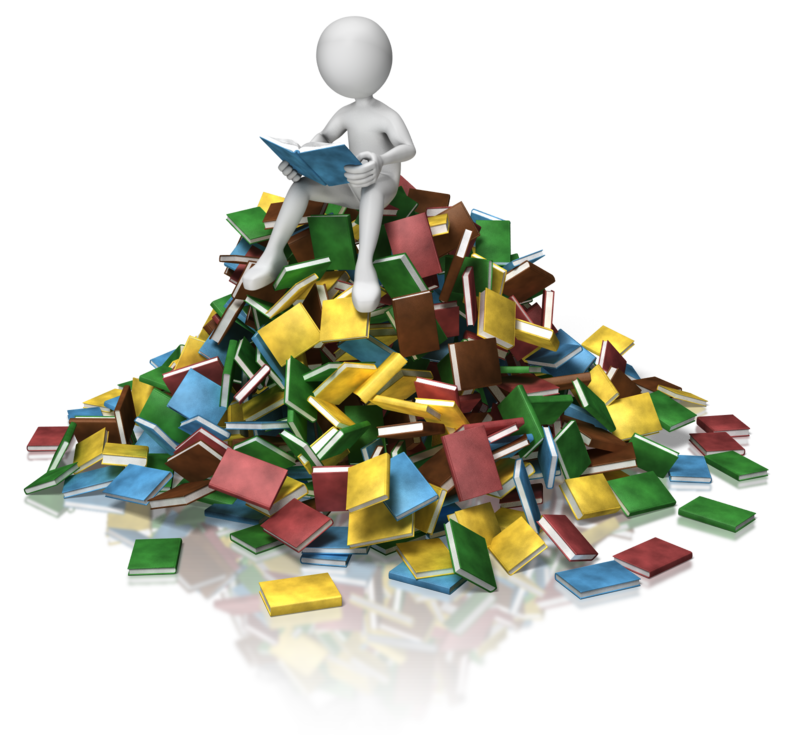 Step 4 – Browse Premier’s or Other’s Product Catalog
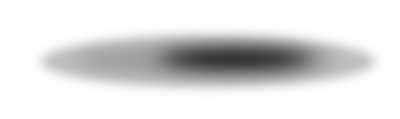 Step 3 – Considering Operating Conditions and Environments
Premier’s or Other’s Product Catalog
Browse catalog and refer to “Specifications” section of each product

Review the “Understanding Premier Load Specifications” and “Coupling to Drawbar Eye Cross-Reference” on Premier’s site or catalog for additional resources
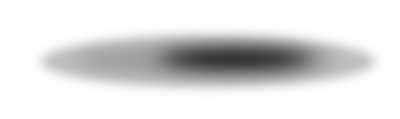 [Speaker Notes: Poll Question

What brand of pintle hitch do you use today?

Premier Mfg
SAF Holland
Buyers Products
Wallace Forge
Other
I don’t know]
Four Steps to Selecting the Right Equipment
Safety Should Be Your Priority Too
When These Connection Points Fail – Fatalities Can Occur
Core line descriptions
Step 1 – Determine “Gross Trailer (s) Weight"
Step 2 – Determine “Tongue Weight Capacity”
The Core – Understanding Dynamic Forces
Step 4 – Browse Premier’s or Other’s Catalog
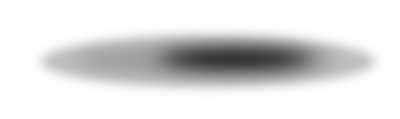 Step 3 – Considering Operating Conditions and Environments
Understanding Dynamic Forces
How they influence component selection 

Static vs. Dynamic Loads

Understand your working conditions and respond accordingly

Personal Preferences

Peace of mind
The
Core
Idea
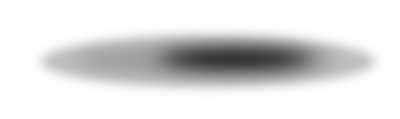 Dynamic Forces
How Different Are Dynamic Forces?
A static load is just that, “Static”
	A 2000 lbs. body exerts 2000 lbs. of force on whatever 	it is sitting on
Dynamic load conditions (kinetic energy)
	Depend greatly on the operating environment
	E.g. 2000 lbs. weight traveling at 30 mph – kinetic 	energy equates to 60113 ft.-lbs.
Dynamic Forces In Action
Kinetic Energy (ft.-lbs.)
Velocity (mph)
Personal Preference
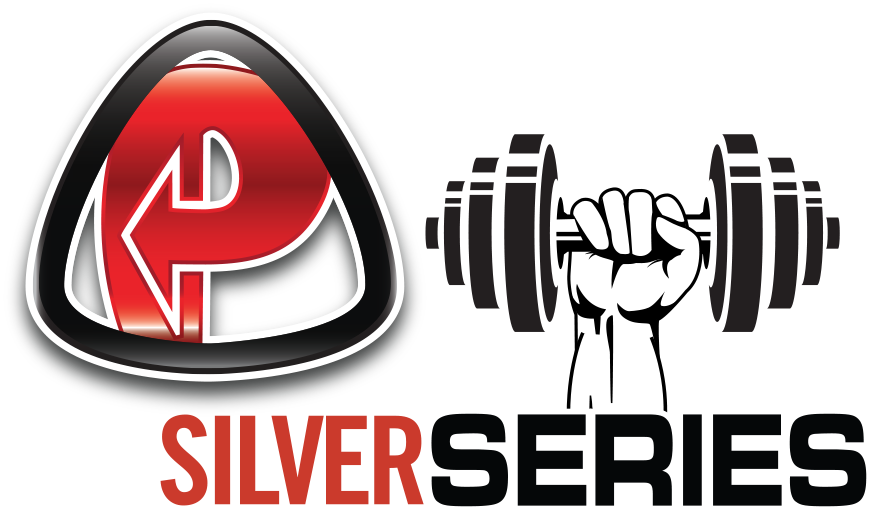 Selecting Components
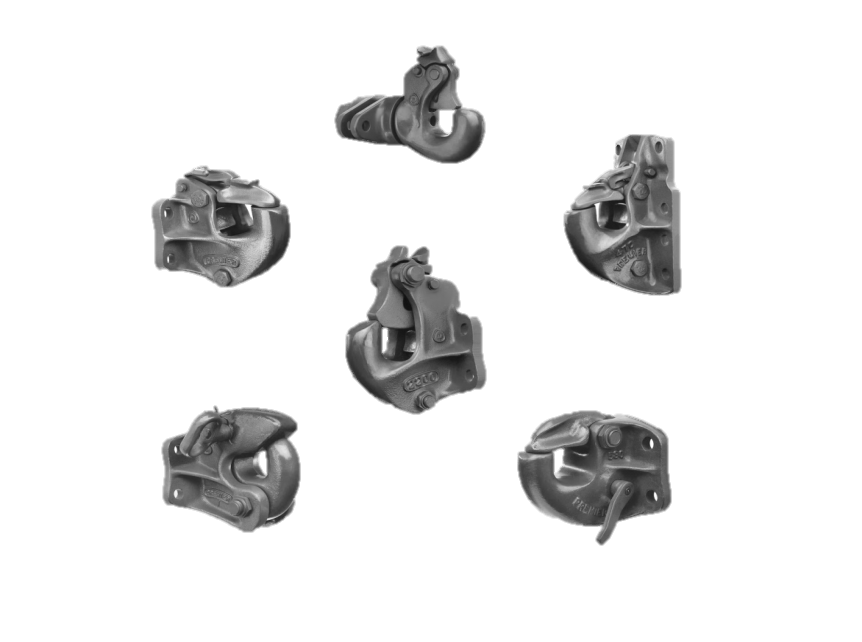 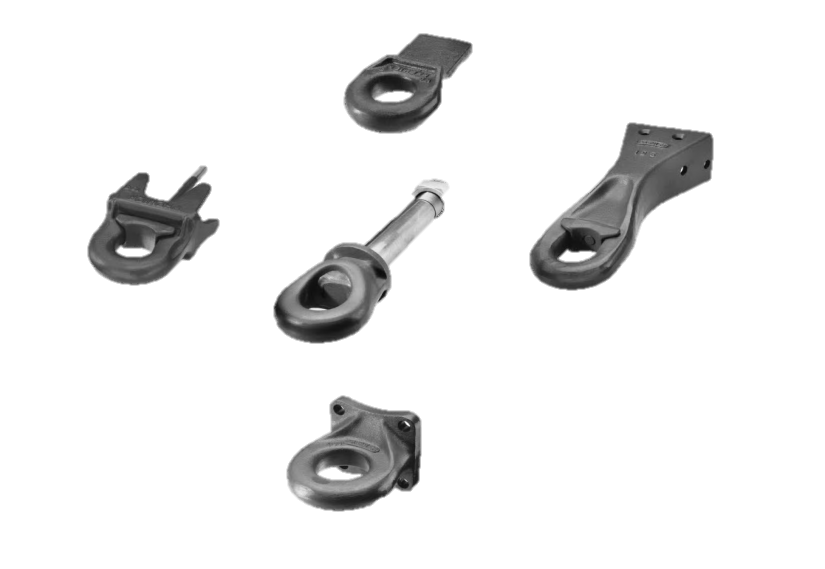 Many factors can contribute to successful selection
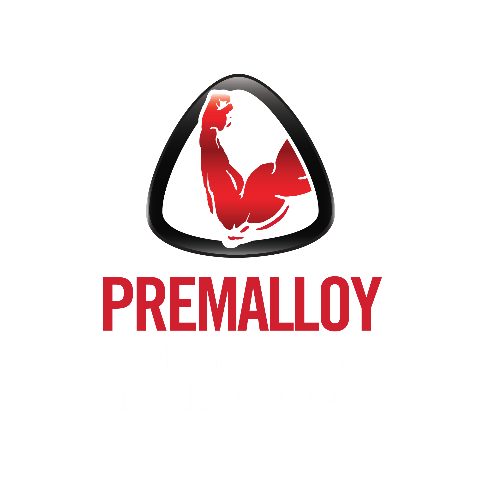 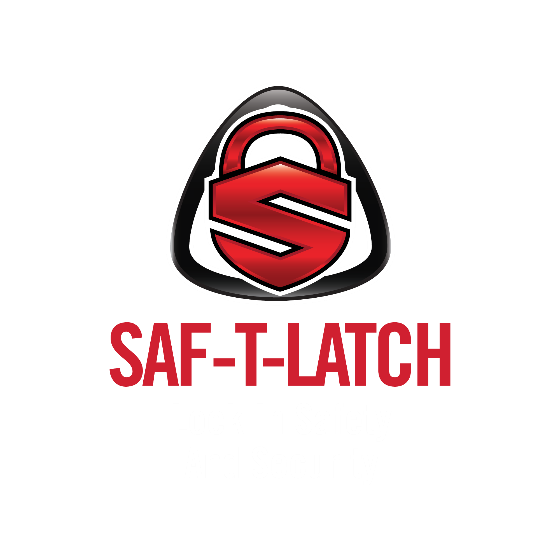 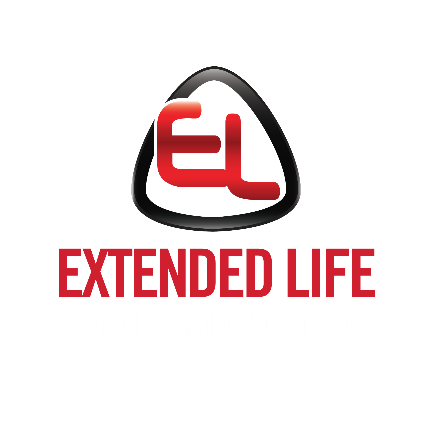 Weld-on or bolt-on
Inside diameter
Rubber or poly bushings
To swivel or not to swivel
Latch styles
Mounting bolt hole preference
Slack Reducing System
Saf-Tite or Premalloy
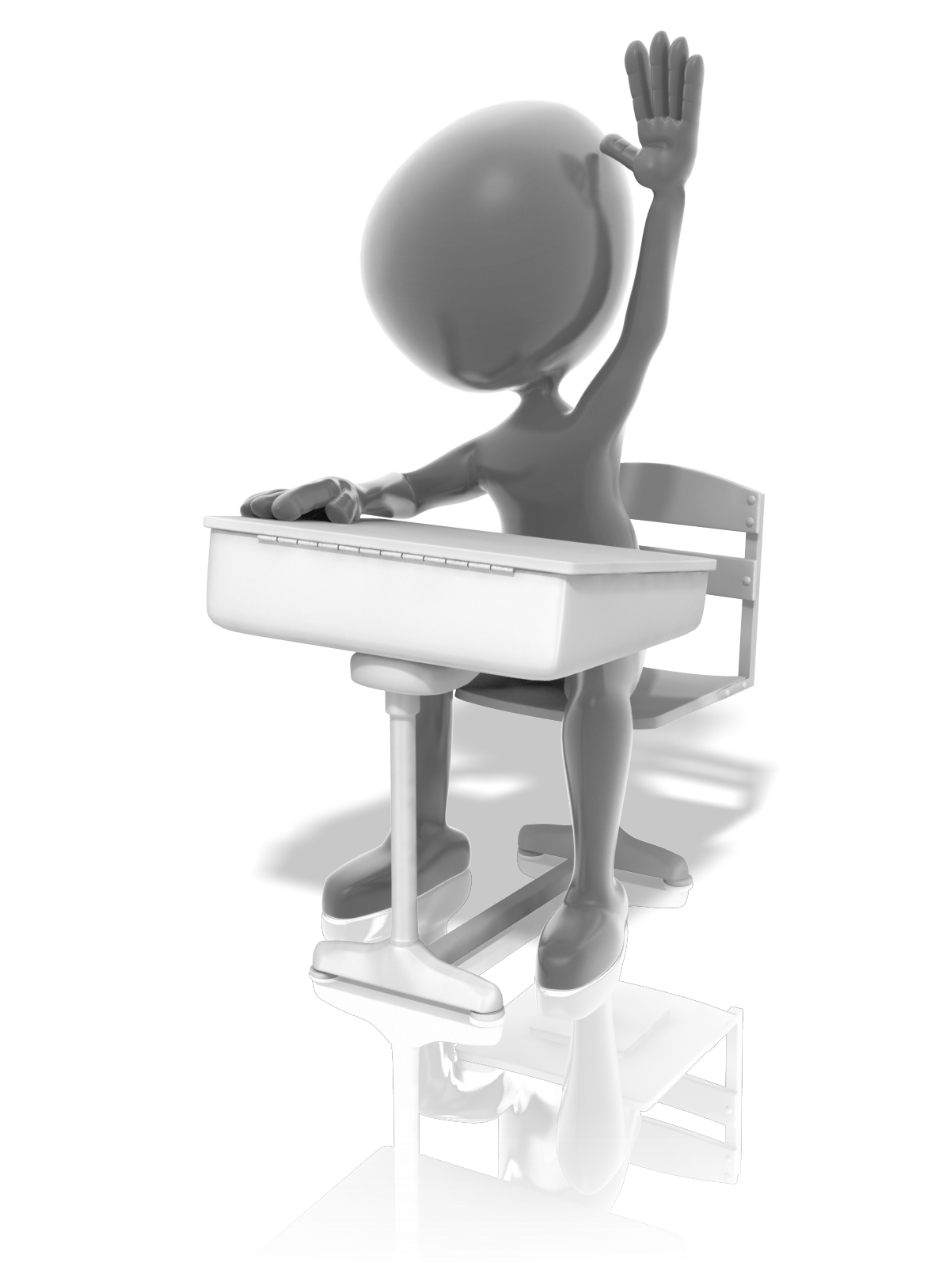 Question and Answer
[Speaker Notes: With all the competitive options available – why would I choose Premier Mfg over the others?

2. It looks like you’ve shown your competitors products, what assurance can you give me that Premier will last longer and is safer when the specs seem so similar?

3. If I want help specing my equipment, do you have a product expert that can meet with me?  Is that via phone or in-person?

I know the capacities are typically different if I drive off-road.  What’s Premier’s stance on this? 

5. How do I know when my coupling components are out of service?]
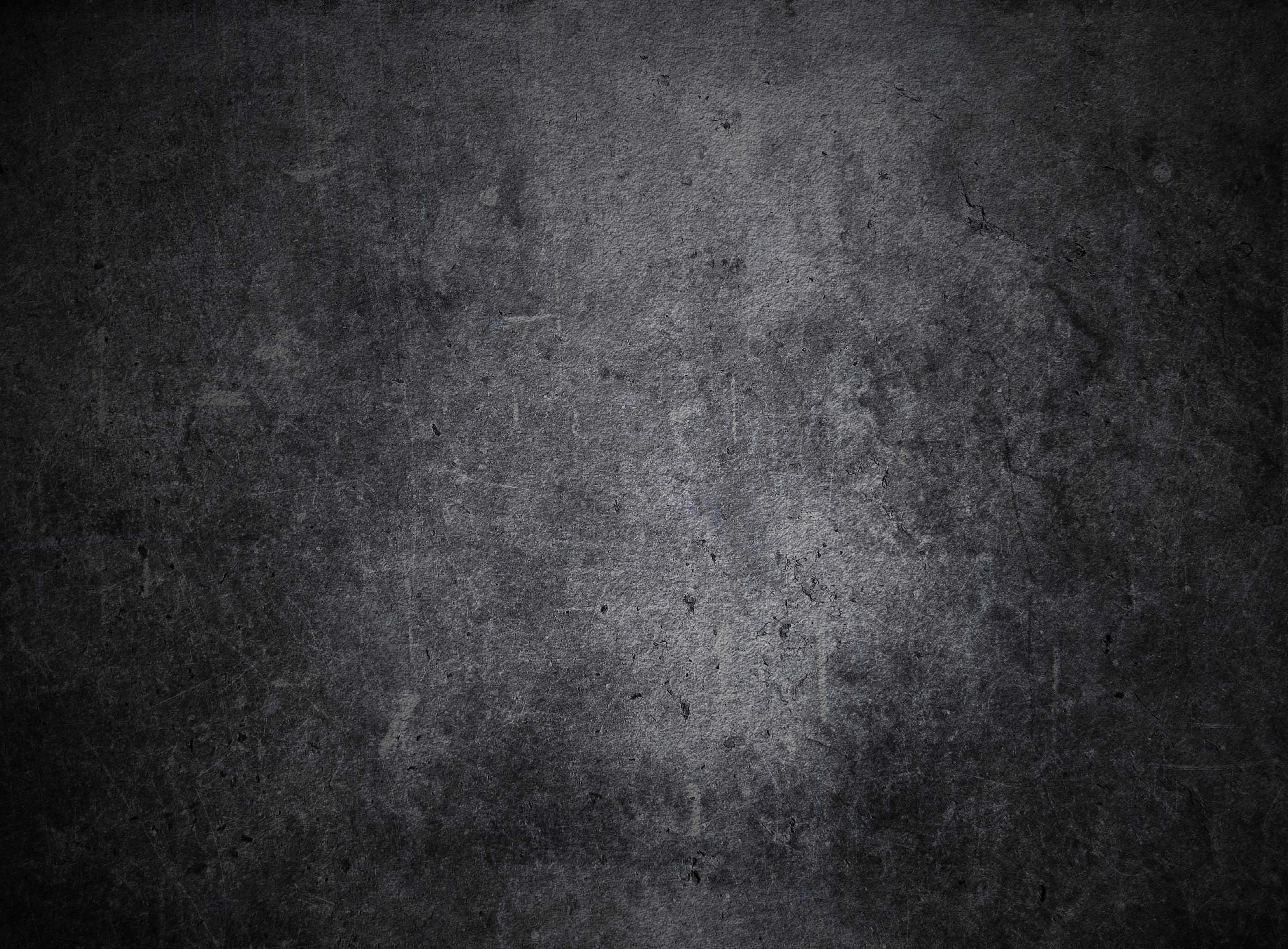 Find More Information At:
www.minimizer.com

www.highbarbrands.com

www.highbarbrands.com/training
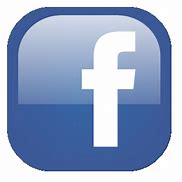 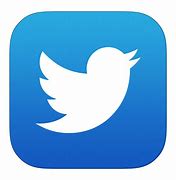 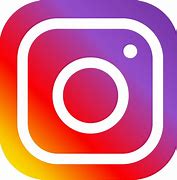 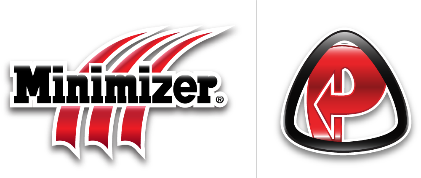 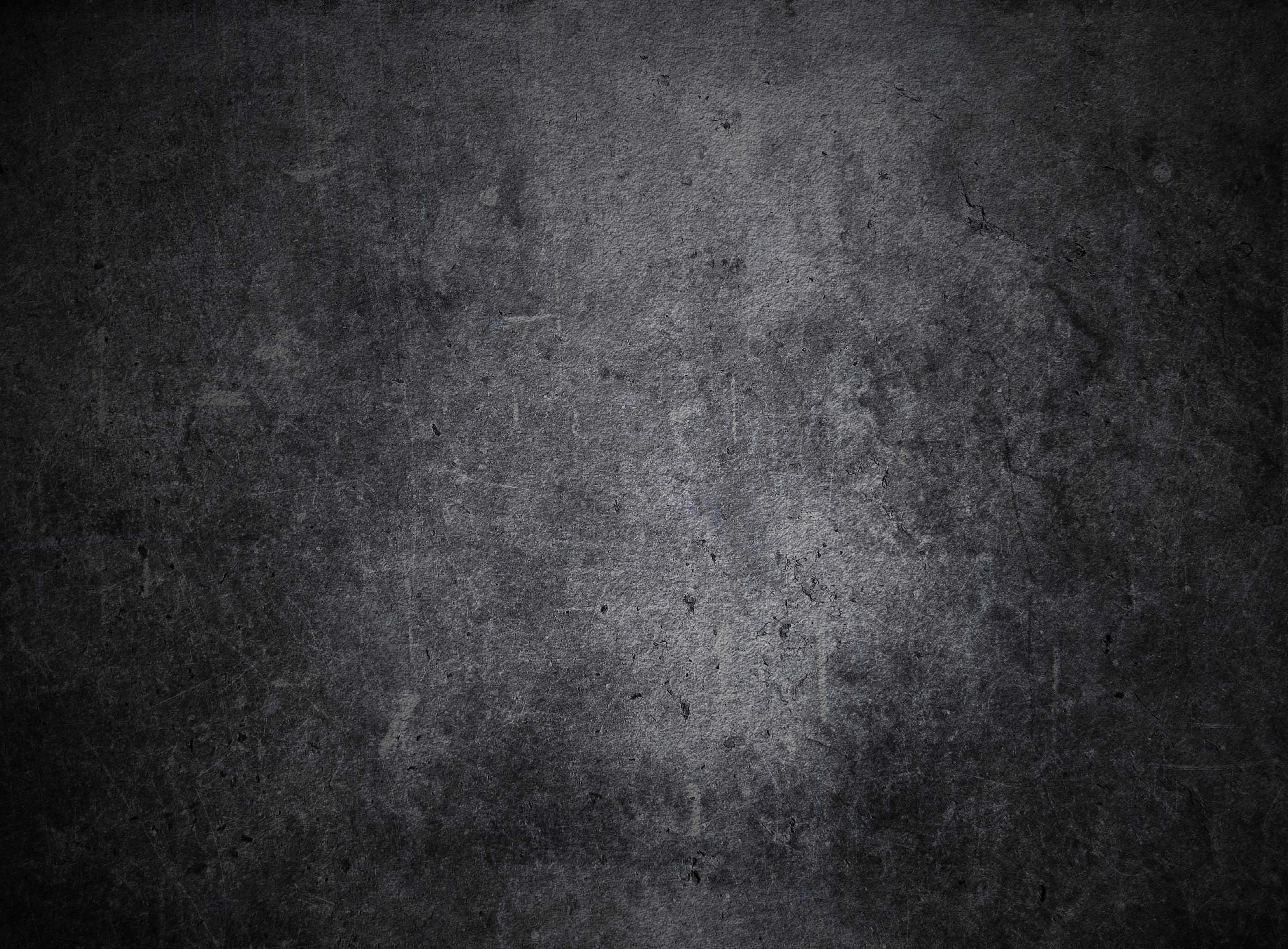 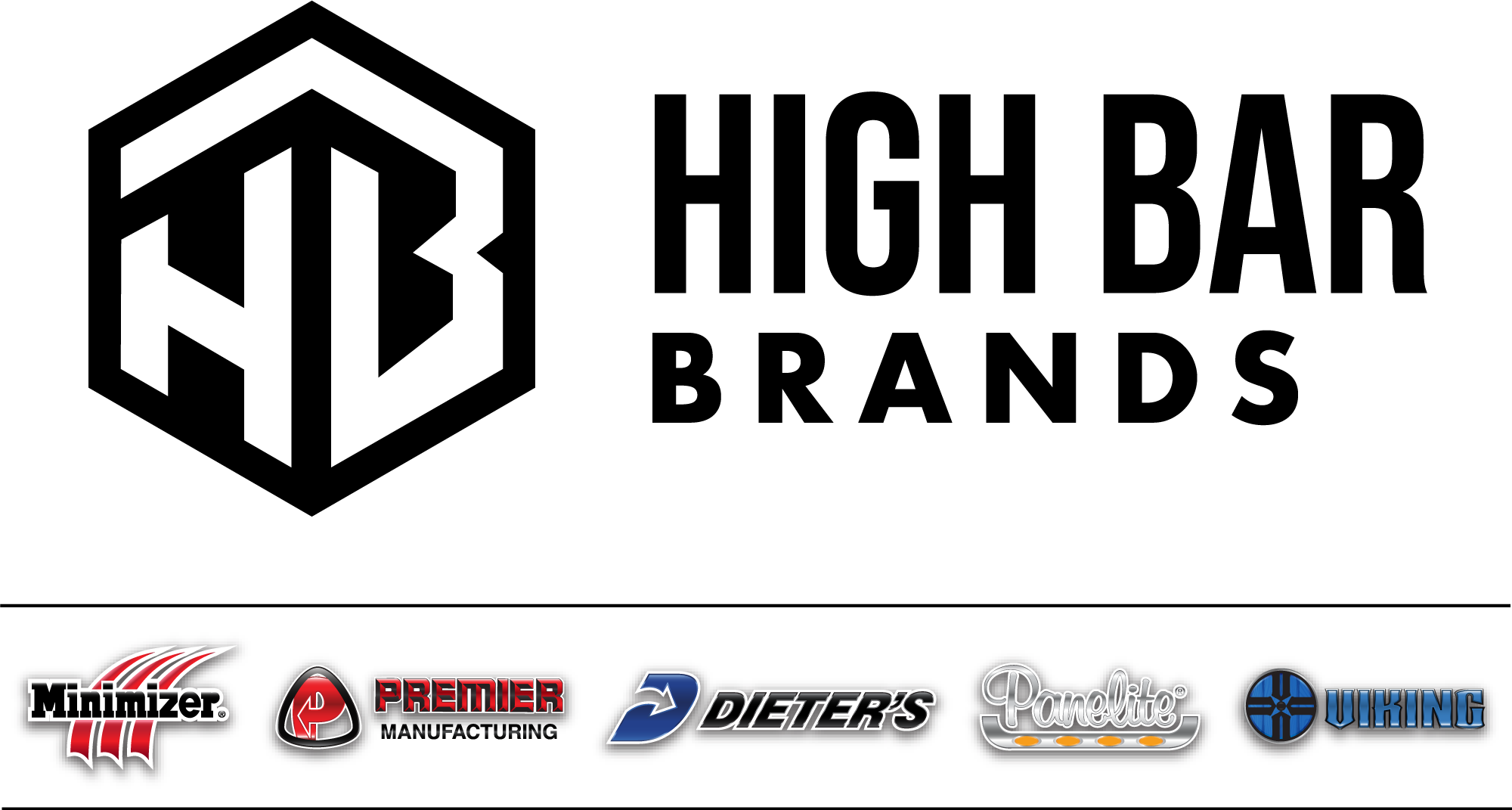 Thank You!

www.premier-mfg.com